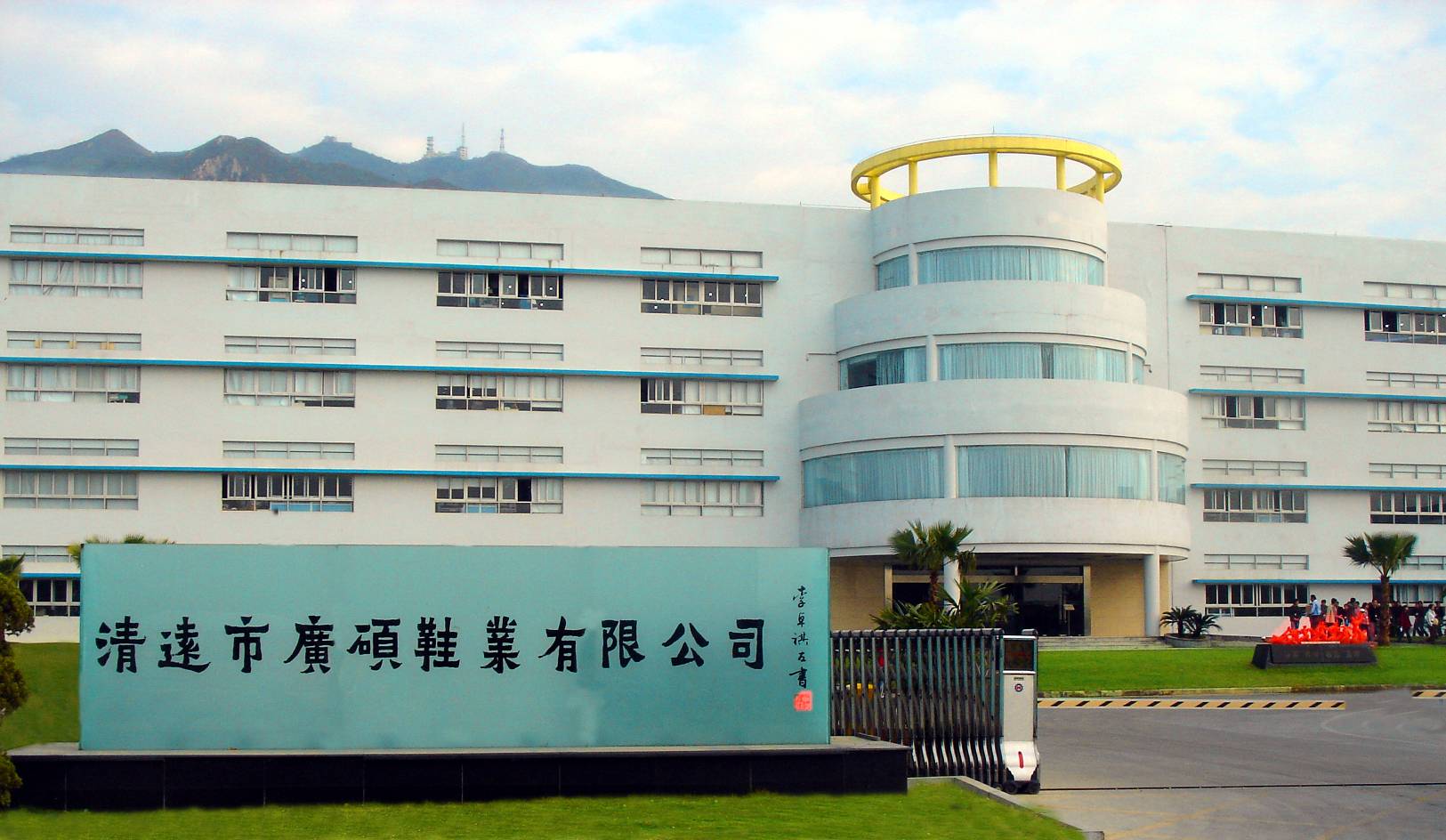 广硕集团简介
2015
我们的过去
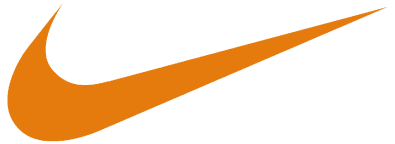 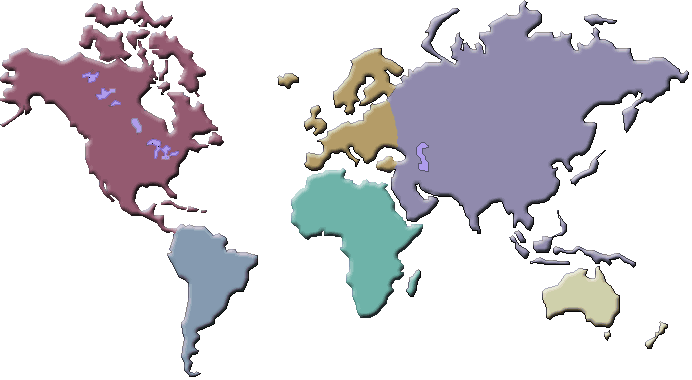 2007
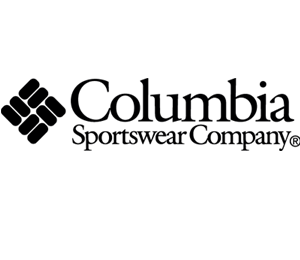 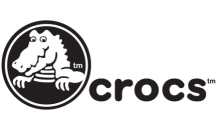 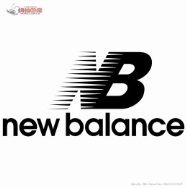 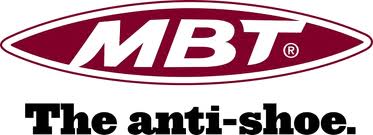 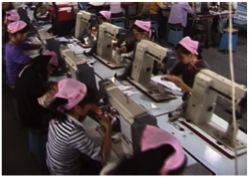 2001
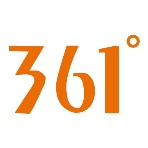 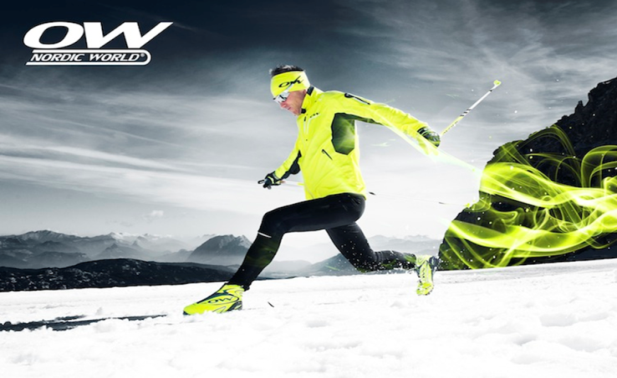 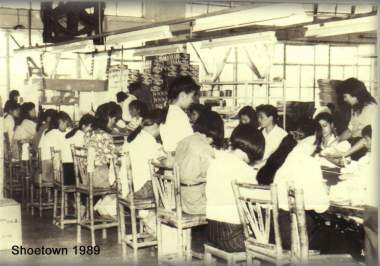 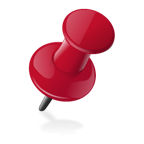 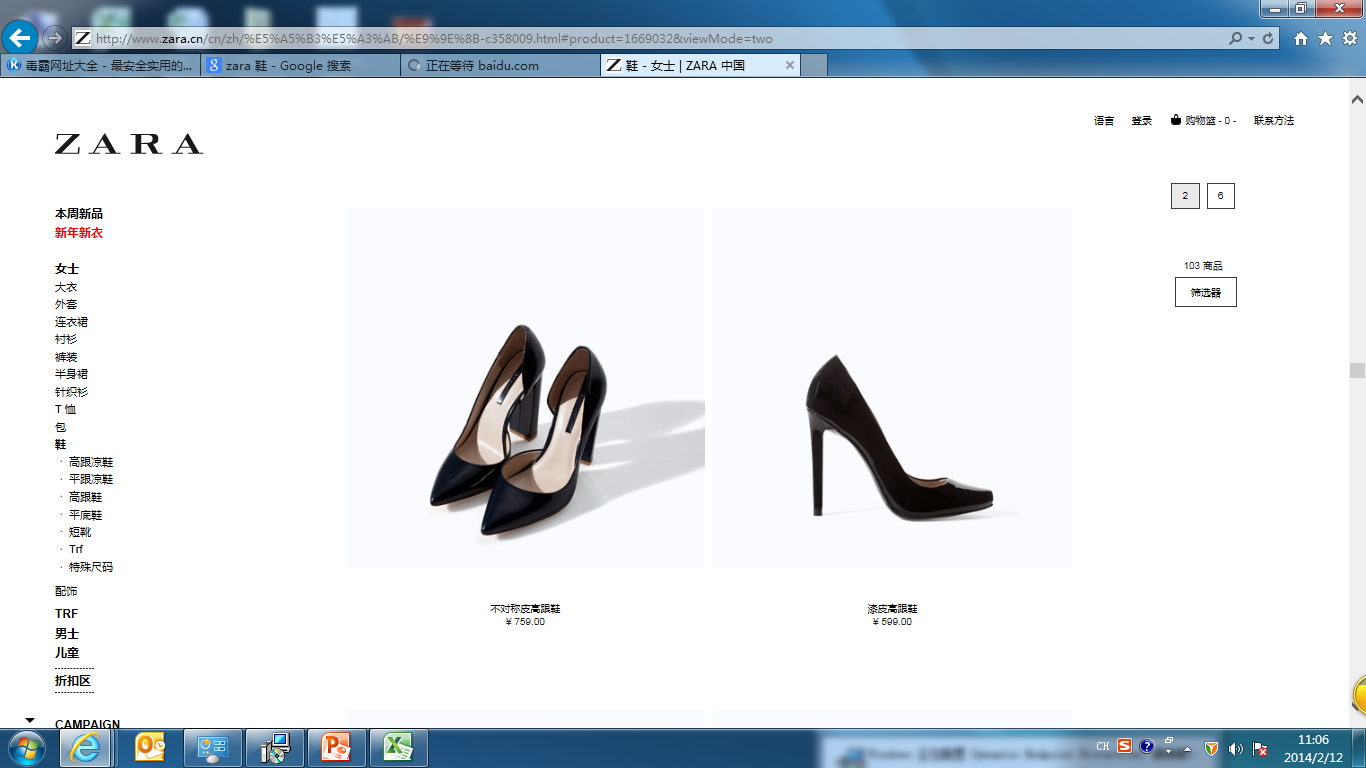 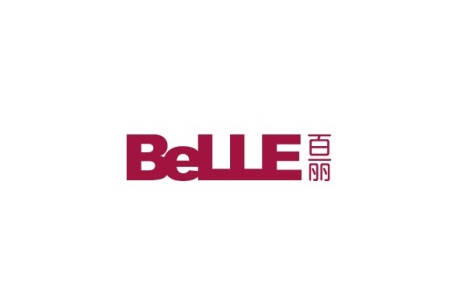 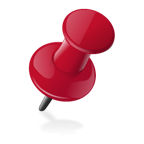 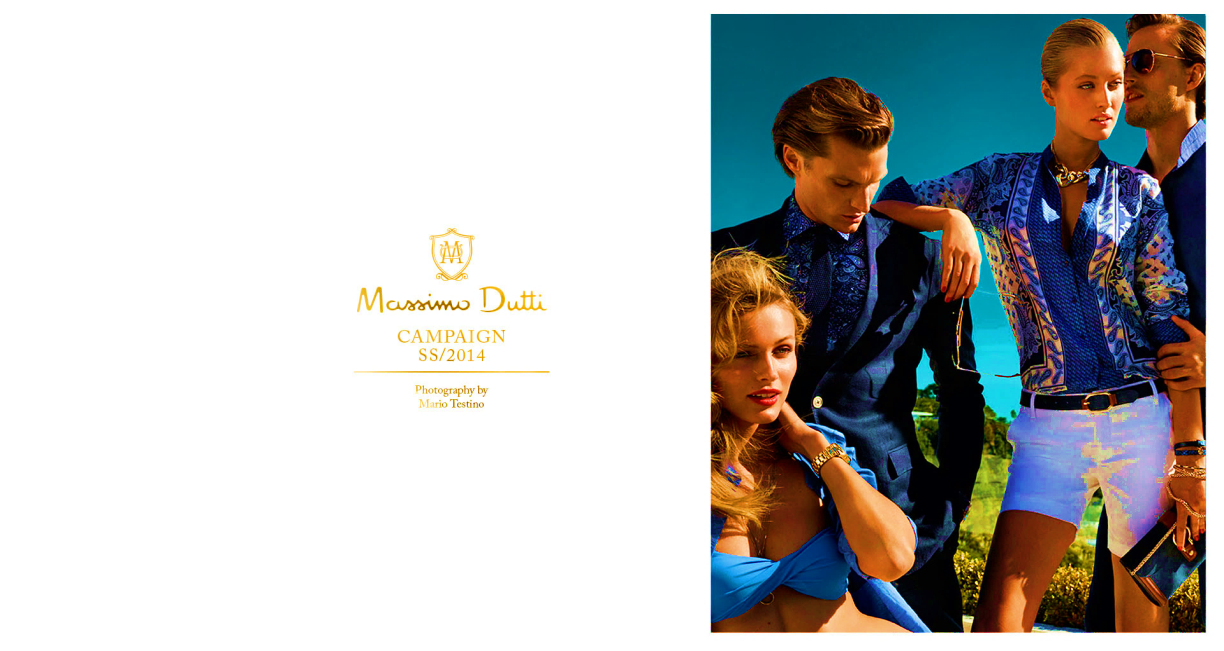 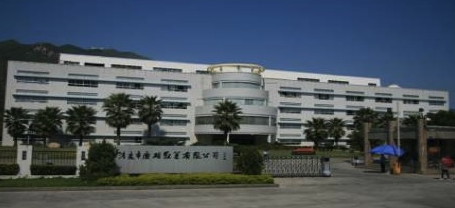 1987
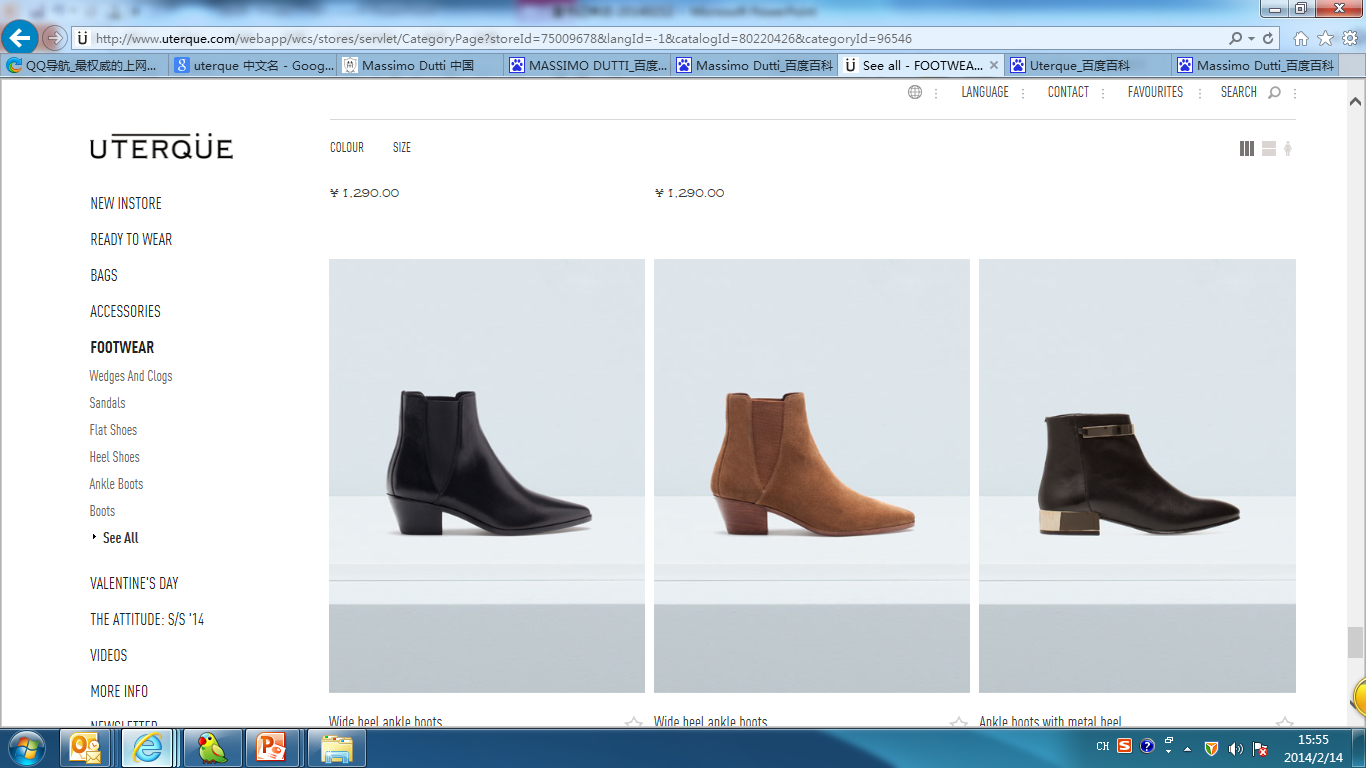 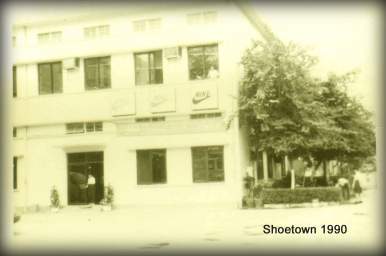 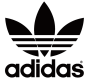 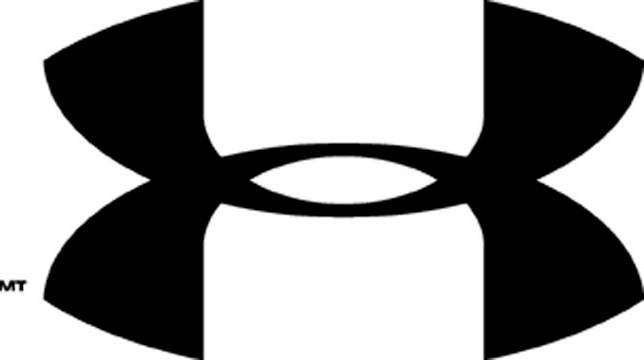 全球化
成立
迁厂
多元化
服务-世界级品牌
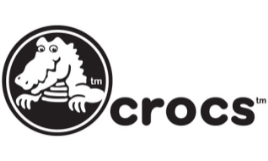 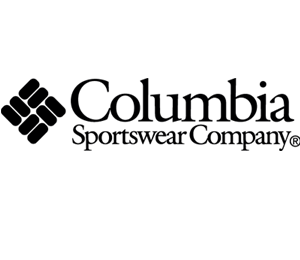 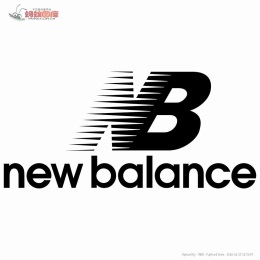 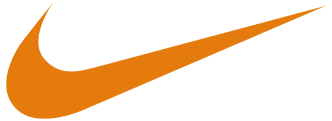 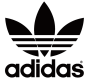 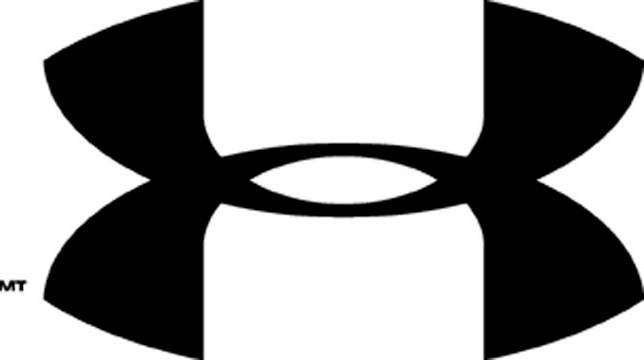 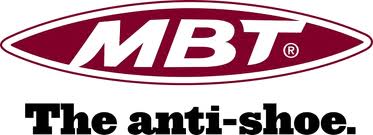 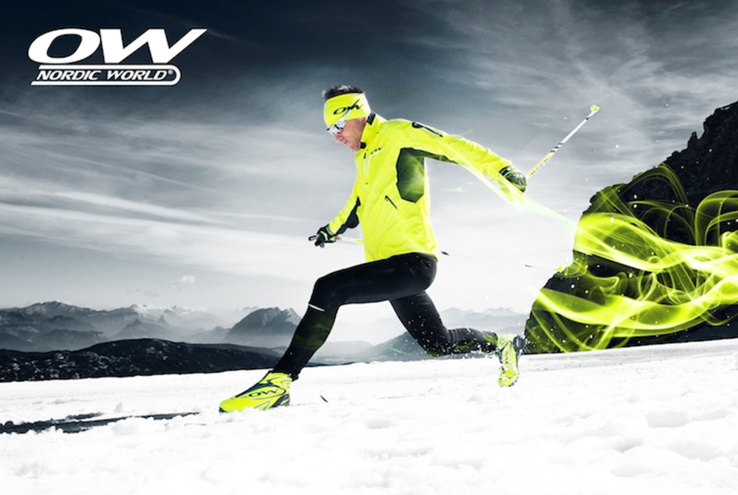 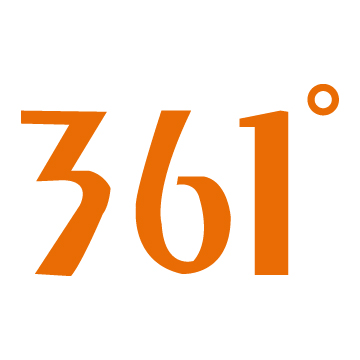 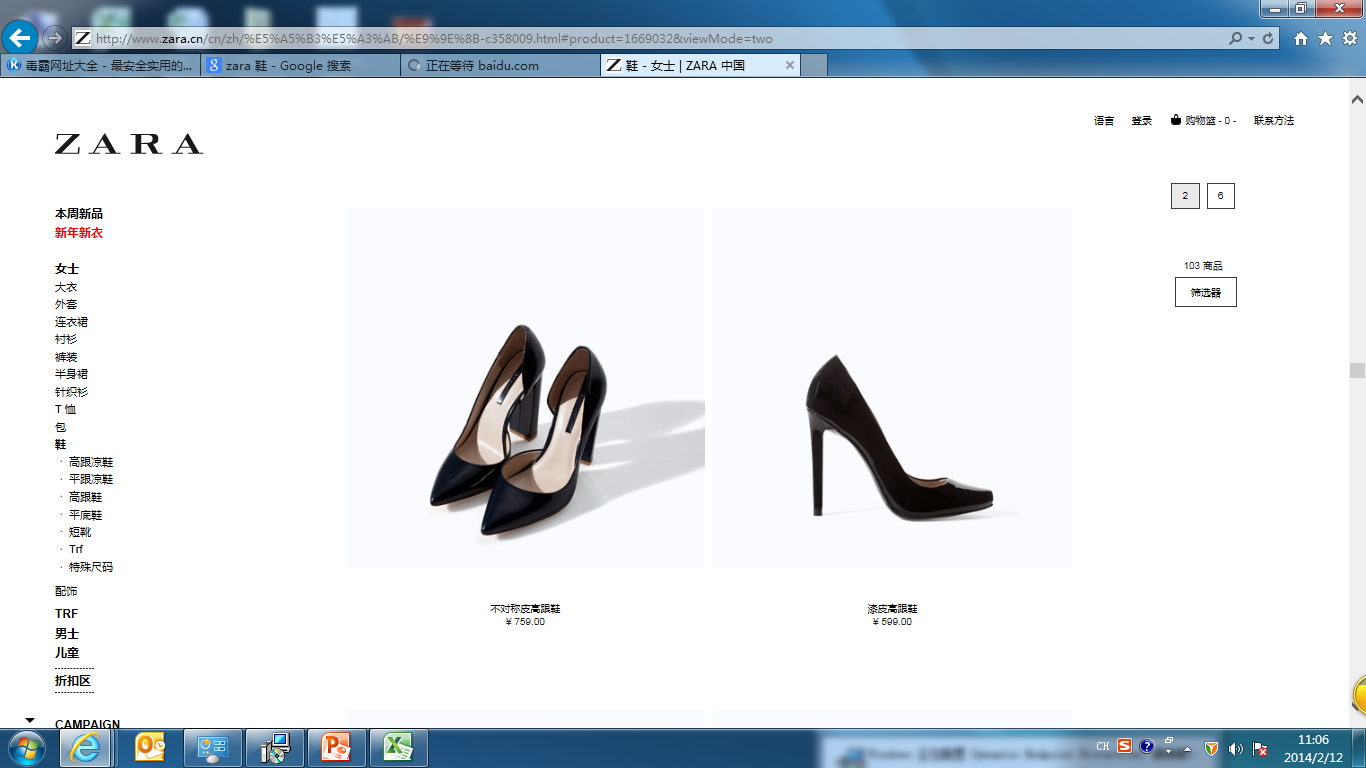 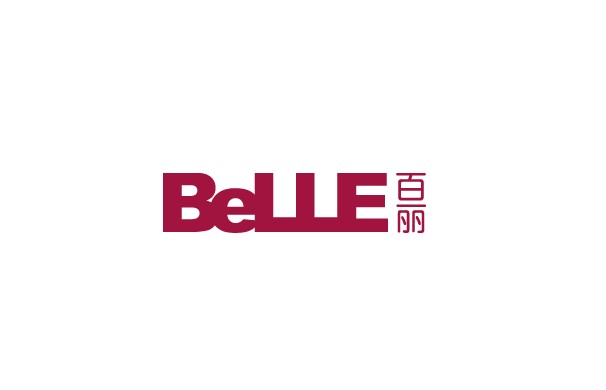 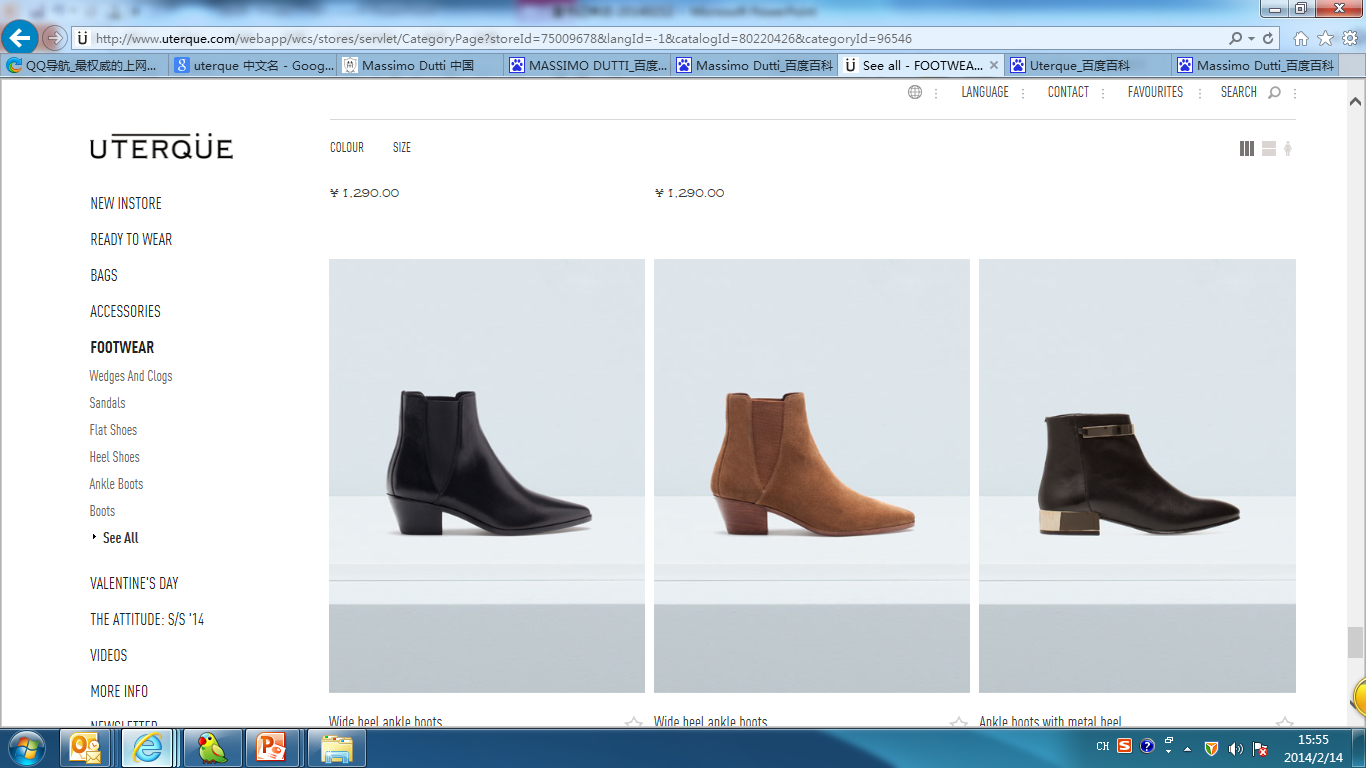 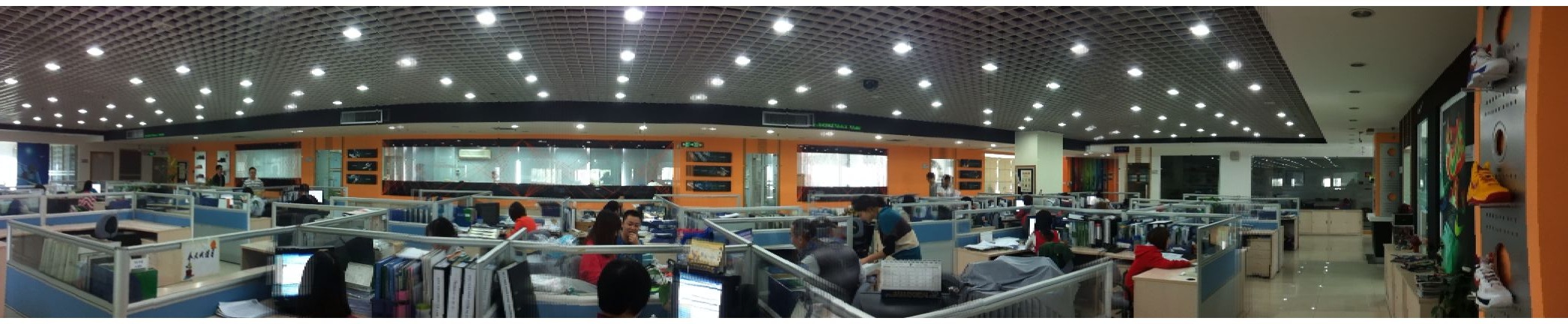 Nike 开发中心
篮球鞋类
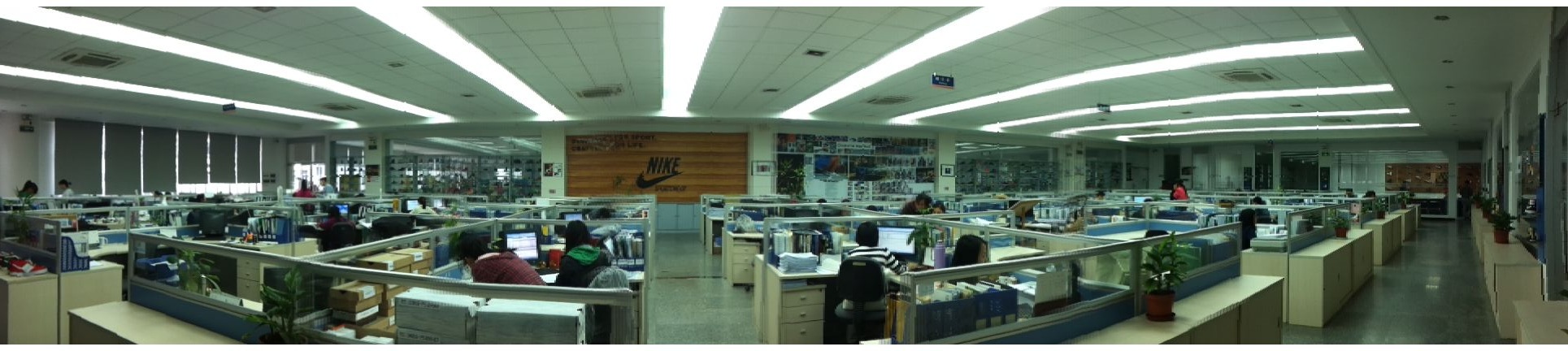 休闲鞋类
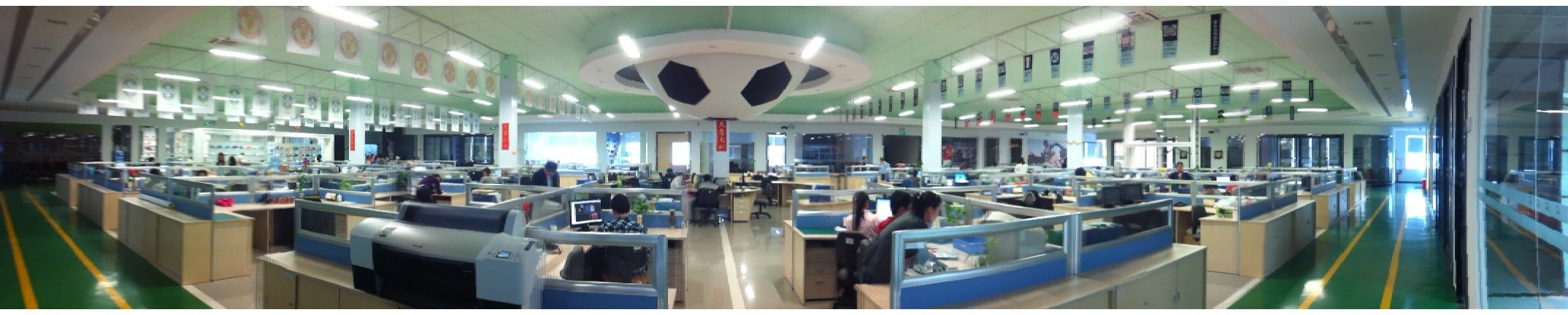 足球鞋类
多品牌开发中心
户外鞋类开发中心
卡洛驰开发中心
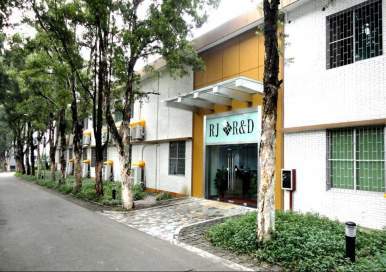 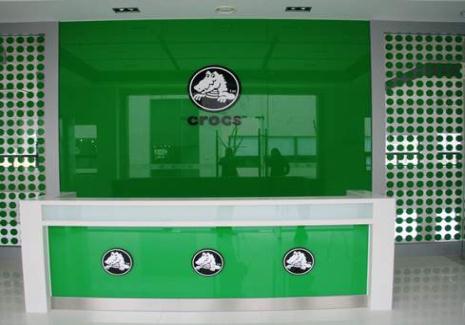 高尔夫球鞋Adidas开发中心
安踏/斐乐开发中心
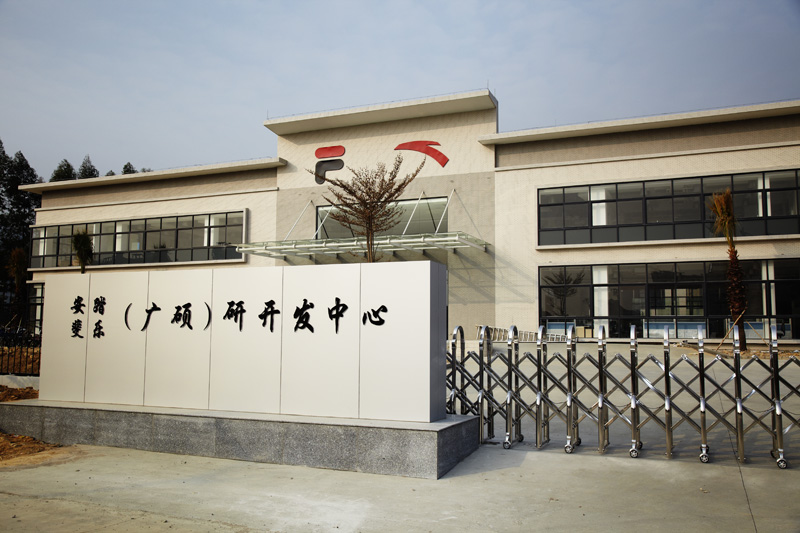 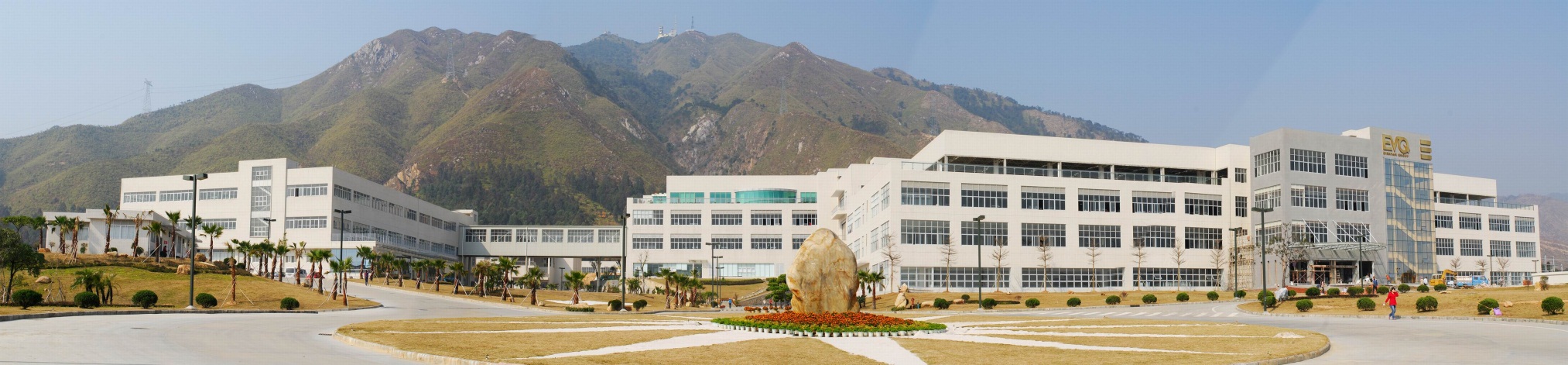 生产-世界级产品
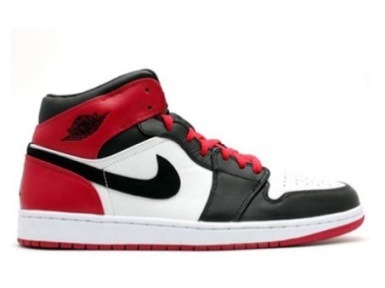 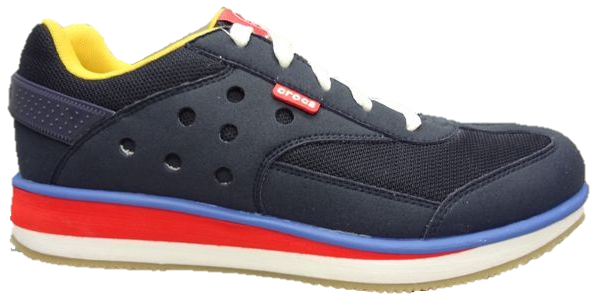 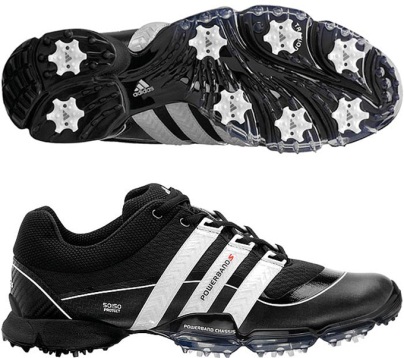 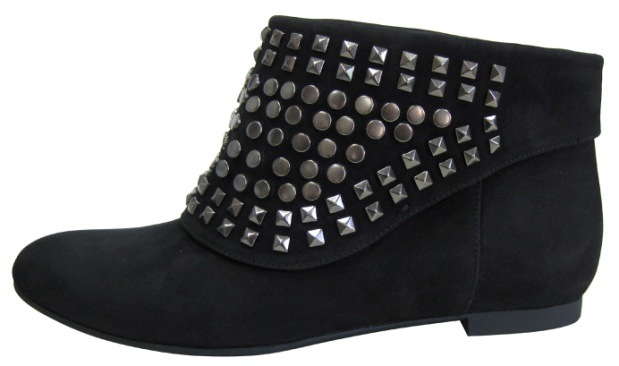 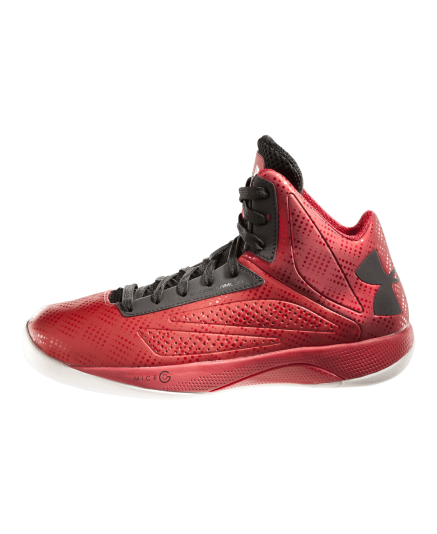 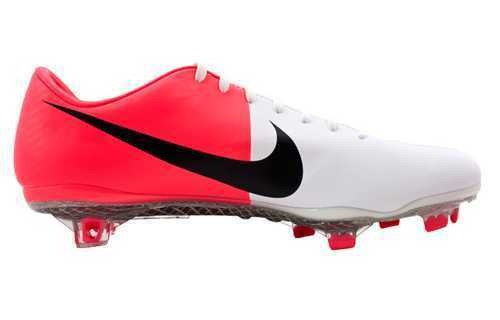 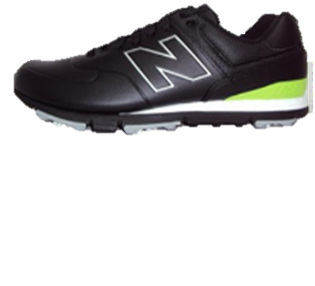 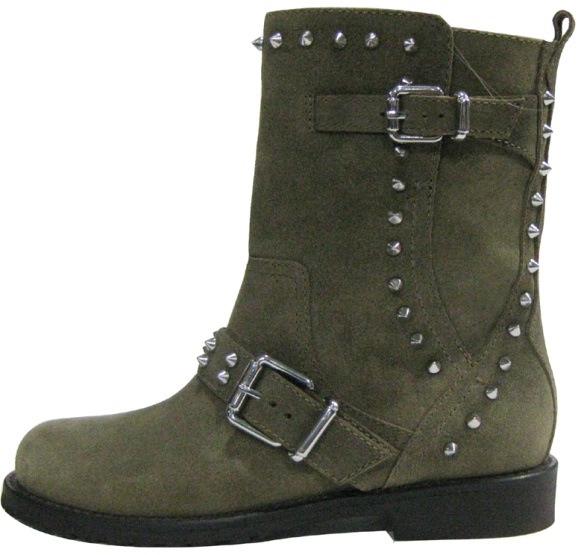 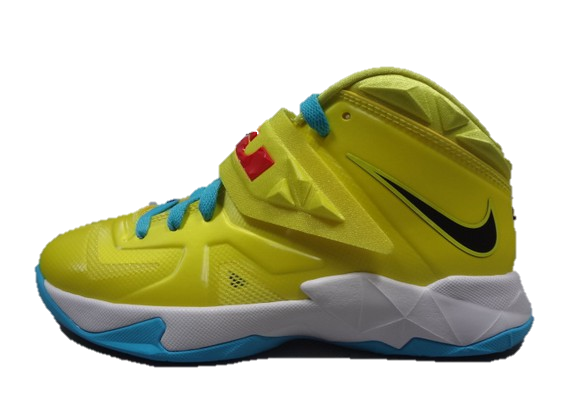 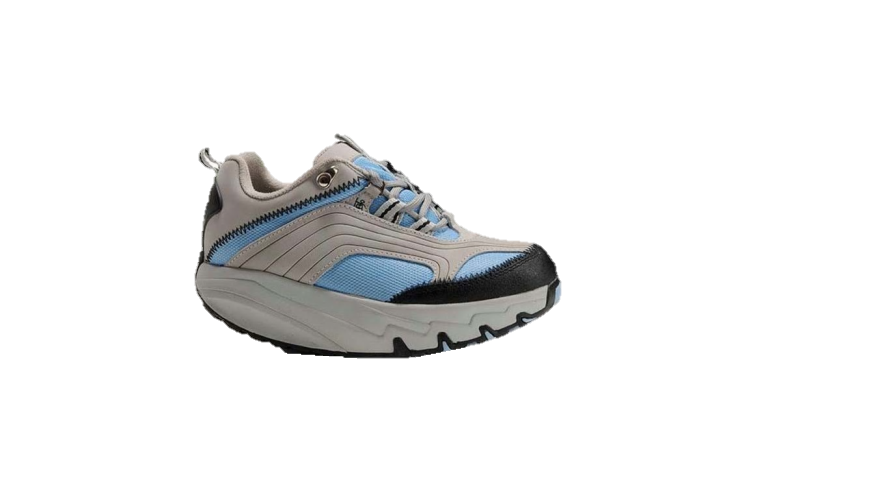 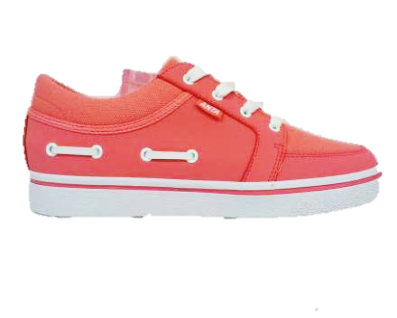 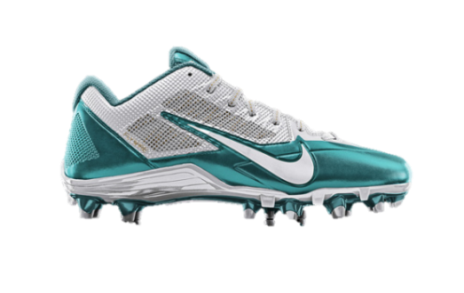 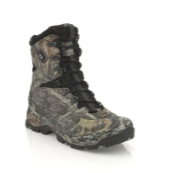 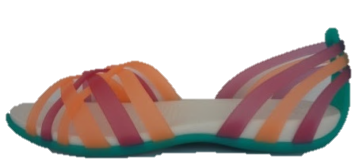 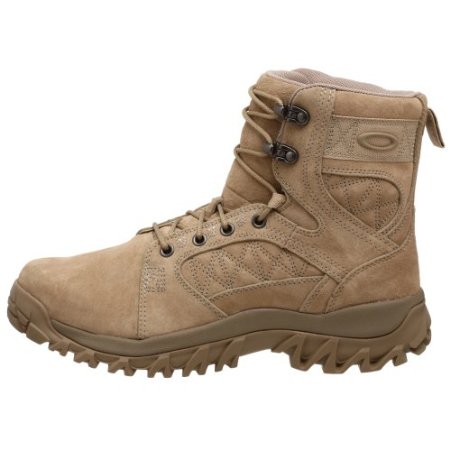 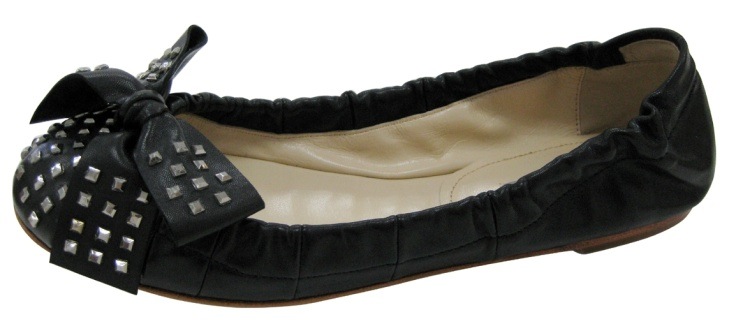 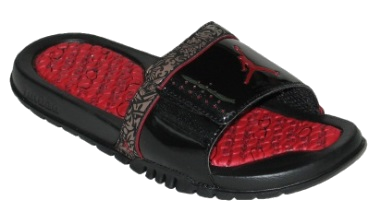 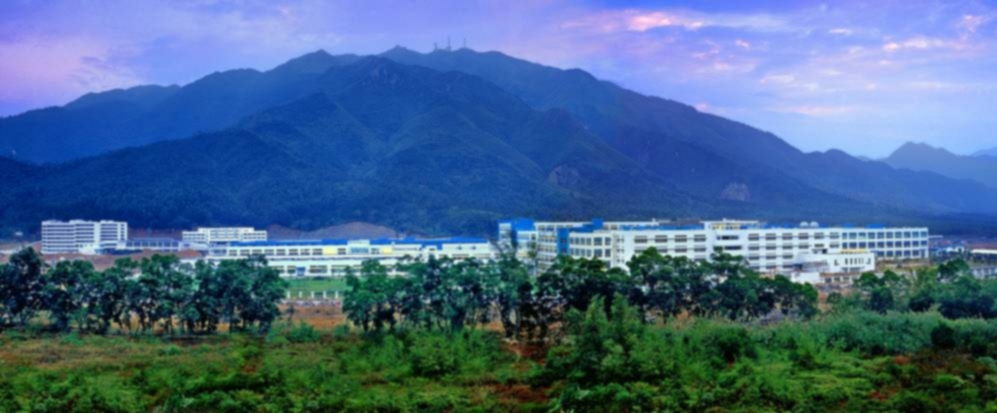 广硕集团
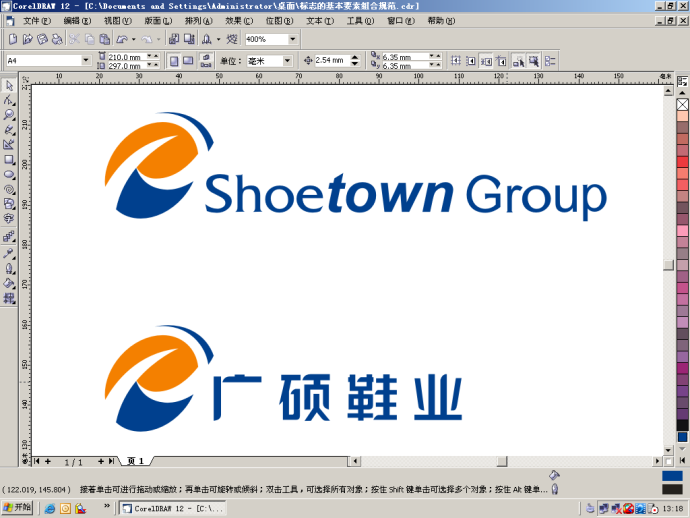 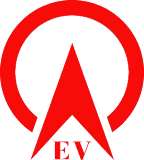 EVERVAN GROUP
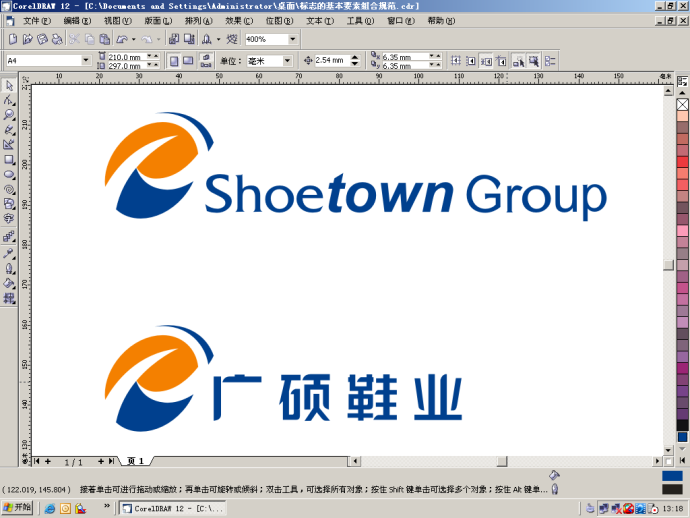 清远广硕
清远广健
清远荣璟 
湖南凯盛
江西广宥
江西广宣
江西广嘉
河南嘉鸿
产量:350万/月
人数:30,000人
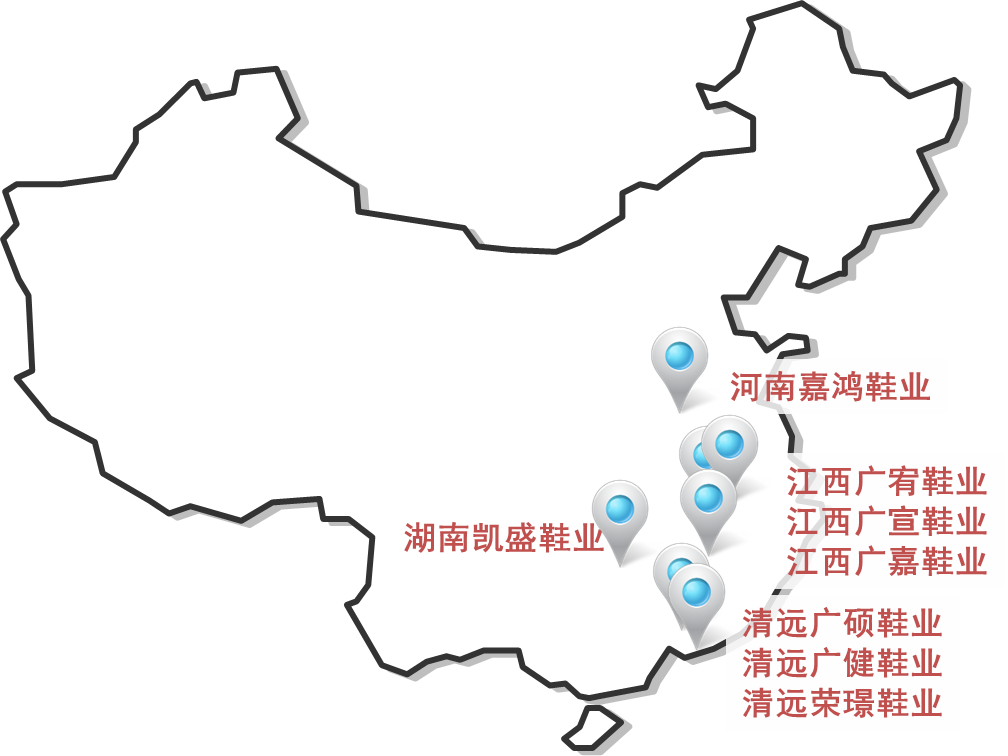 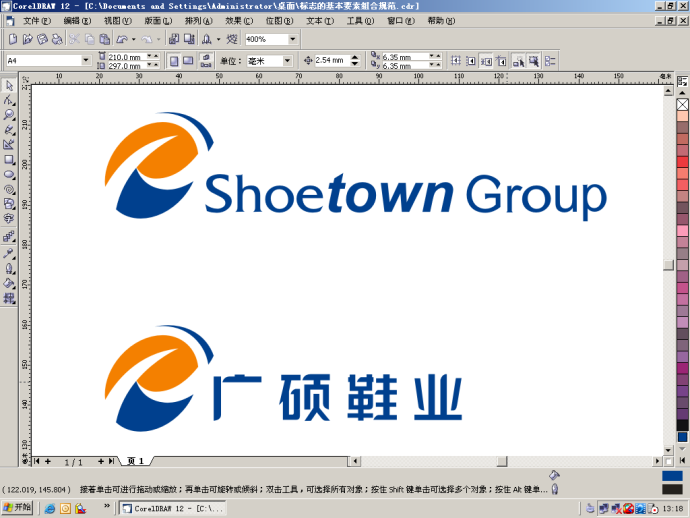 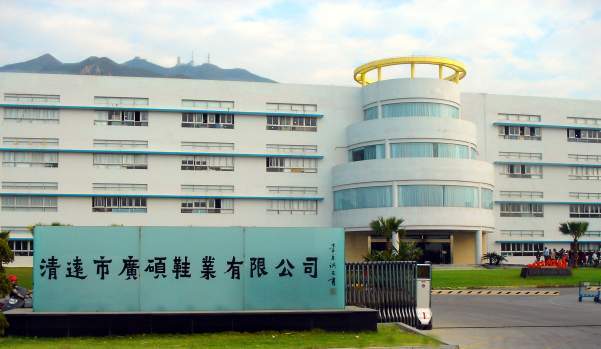 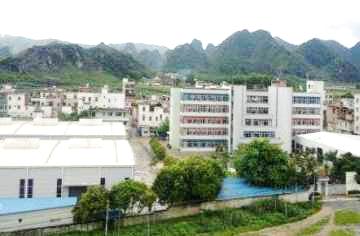 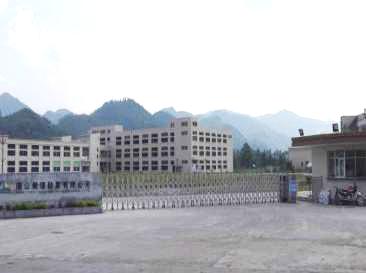 清远广硕
清远广健
清远荣璟
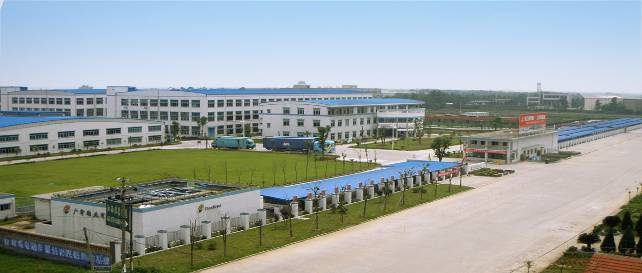 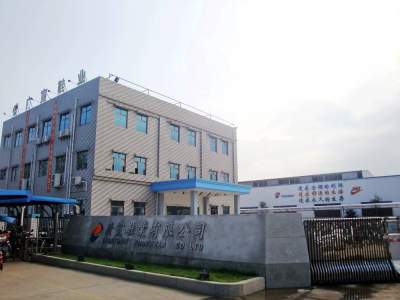 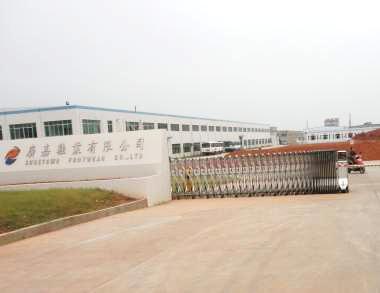 江西广宥
江西广宣
江西广嘉
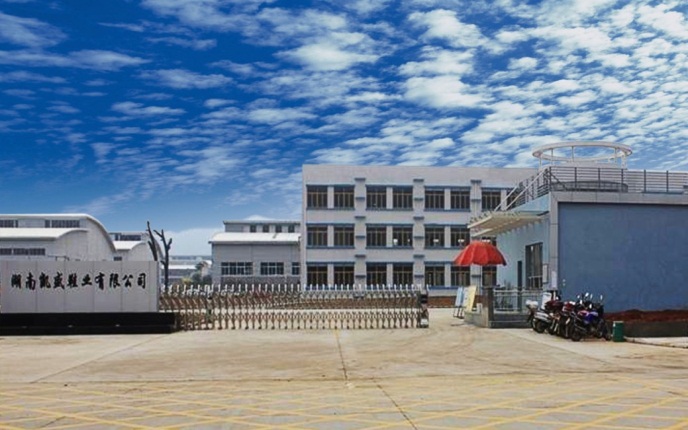 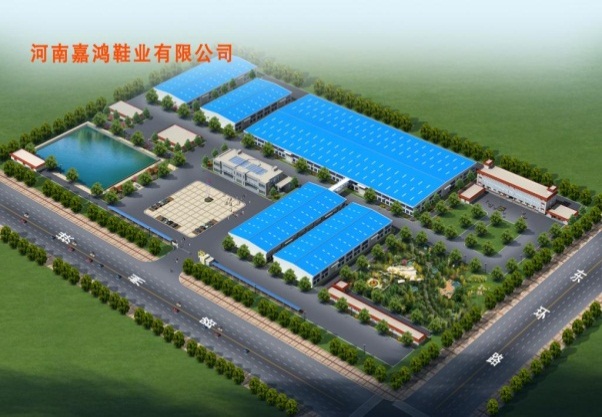 湖南凯盛
河南嘉鸿
产量:200万/月
人数:19,000人
广州荣诚
清远诚展
湖南得阳 
衡阳荣诚
越南鞋美
柬埔寨盟达
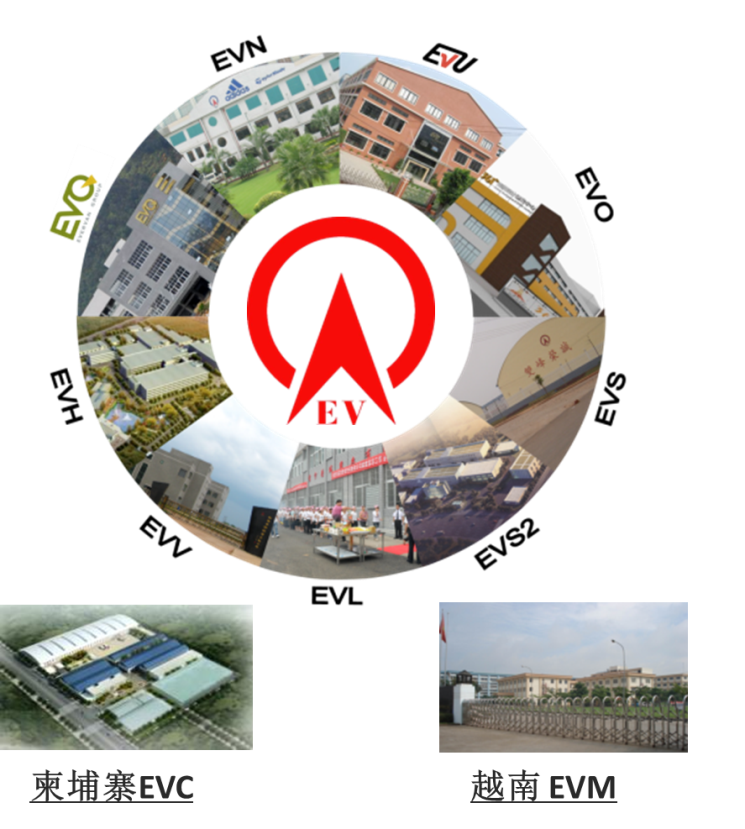 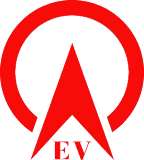 EVERVAN GROUP
经营理念
企业愿景
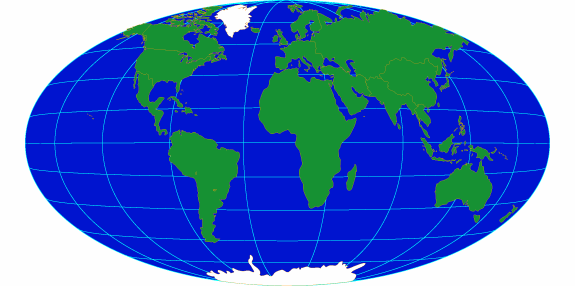 成为世界级的精实工厂
企业使命
以质量、速度、创新，  
      持续为客户、员工、股东和社会创造最大价值。
Philosophy
[Speaker Notes: Therefore, we decided to first figure out  Who we are.
After a series of discussion in the management team, we have defined our mission:
To create maximum and sustainable value, at this stage, we must invest in the long-term and equip ourselves.
Expertise: to be good at what we do, either making shoes or training business leaders. It is the ability to deliver our mission.
Passion: to believe in and love what we do. 
Respect and trust: With the amount of people we have, if we can cultivate respect and trust across all levels, it will be a critical competitive advantage.
To boil this down to a single goal statement for the next 3 to 5 years: to become a world-class lean manufacturer. When we get there, that marks the maturity of the organization.]
经营理念
公司厂标
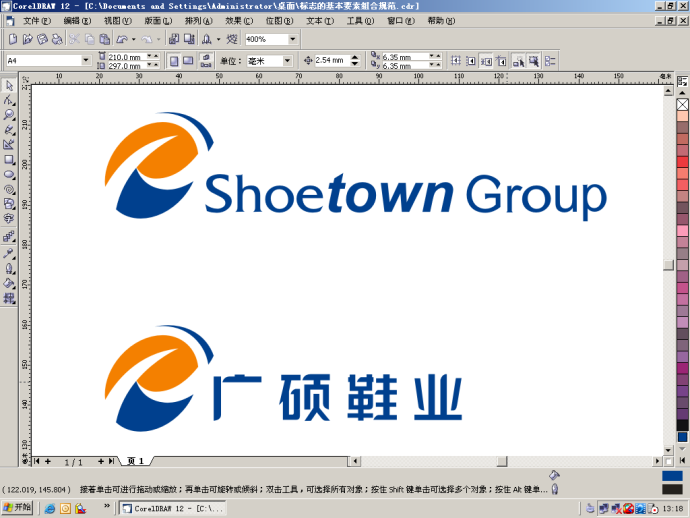 以人为本     永续发展     专业热情
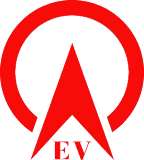 EVERVAN GROUP
经营理念
核心价值
专业  热情  尊重  互信
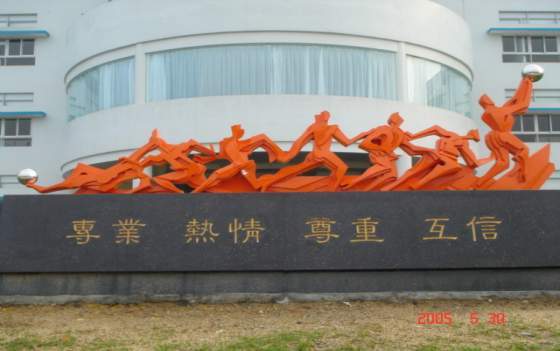 经营理念
1
至善哲学
2
垂直整合
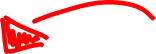 3
技术创新
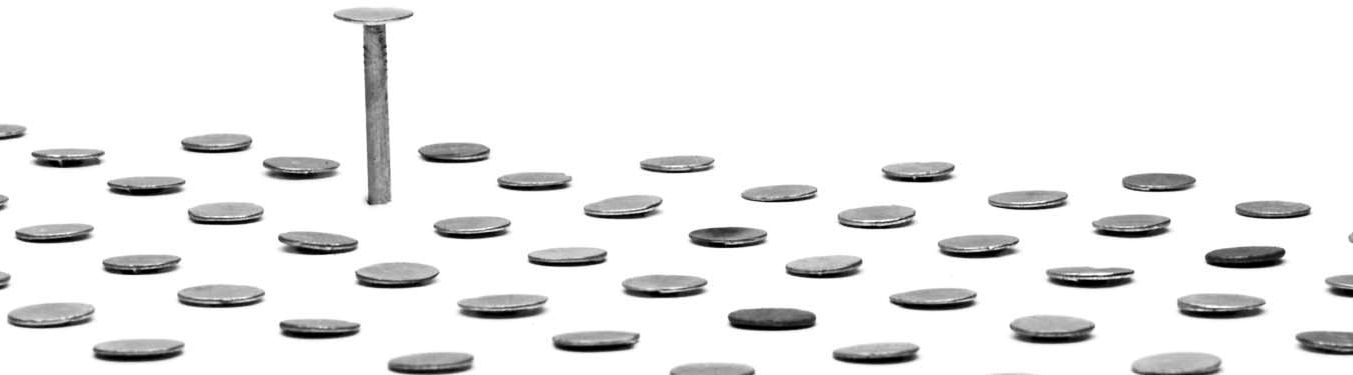 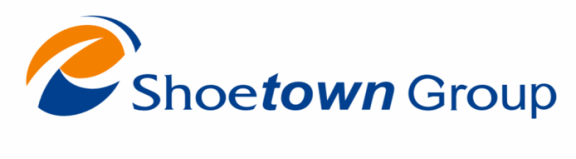 广硕集团
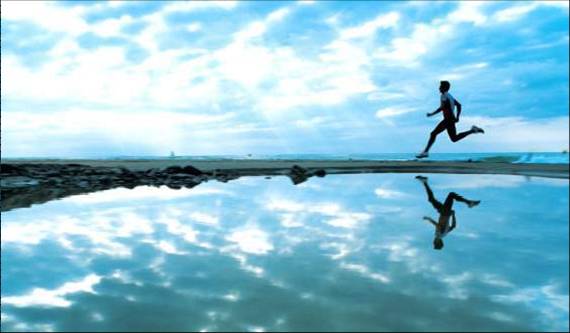 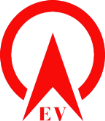 EVERVAN GROUP